Beyond the Numbers
Breaking Down Highly Selective Admissions
What is holistic review?
Academic Achievement

Extracurricular Engagement

Voice

Institutional Priorities
Academic Achievement
Curriculum

Grades/Class Rank

Transcript Trends

Standardized Testing (Optional)
Academics in Context
Schools consider academics in context:
School type
Percentage of recent grads who enroll in a four-year college
Curriculum offered
Socioeconomic and demographic makeup of community and family
English language exposure

CORAL GABLES SCHOOL PROFILE
A very high percentage of the applicant pool is academically strong, so what’s next? 

LOOK BEYOND THE NUMBERS.
Extracurricular Engagement
Interests outside the classroom

Well-rounded or specialist

Exploration or long-term commitments

Leader or member

Awards for excellence or achievement
Voice
How does this person think about and engage with the world around them?
Point of view/outlook
Personal or political philosophy
Intellectual engagement
Lived experience

Where we find voice:
Essays
Extracurricular activities
Recommendations
Interview reports
Institutional Priorities
Every school is different as it builds an intentional community.

Institutional factors might include things like:
6 tenured professors in the Russian department and only 5 students
Quarterback and most of offensive line graduated
Local mayor advocate for more local students to enroll
College wants to expand enrollment in life science; adding a new building
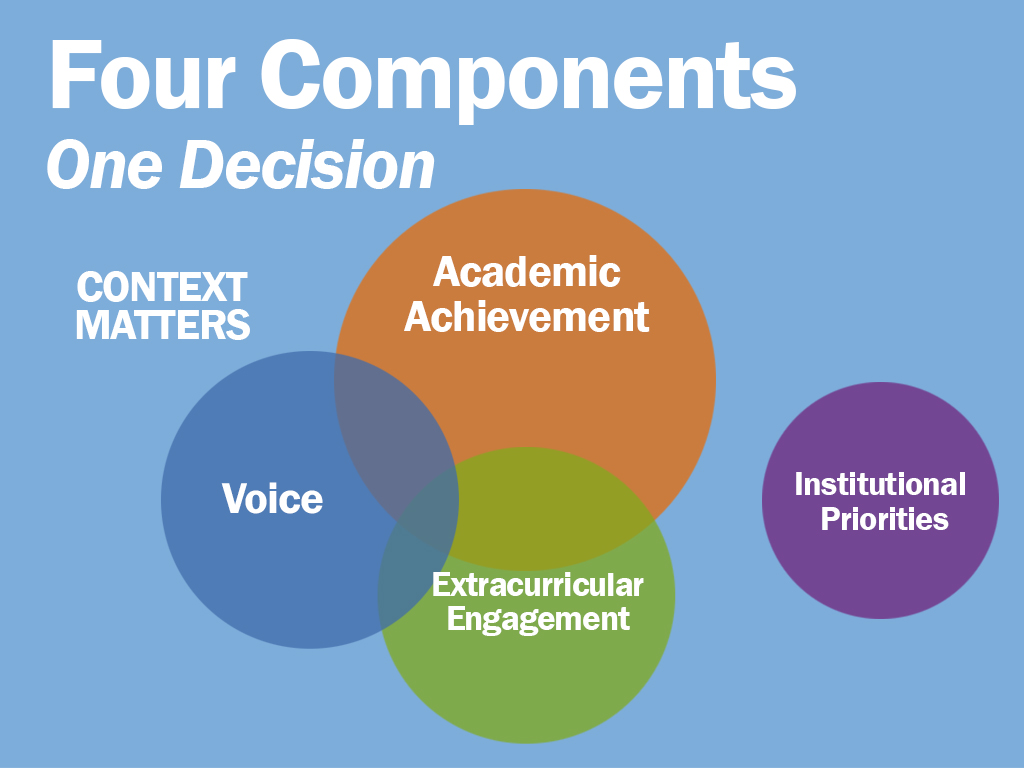 Mock Committee
Round 1: Academic Achievement

Round 2: Extracurricular Engagement

Round 3: Voice

At the end of each round, you’ll vote to admit 2 of the 5 candidates.
Round 1: Academic Achievement
The GPA is unweighted and on a 4.0 scale
Curricular Rigor
In descending order: most demanding > very demanding > demanding > average
Standardized Testing
SAT or ACT Composite Score
Test-Optional
For simplicity of this case study…
Each applicant attends a public high school where more than 80% of recent grads enrolled at a four-year college
Each applicant has comparable grades senior year
Round 1: Academic Achievement
Who’s your pick?
Martha

Alex

Sophie

James

Jenny
Round 2: Extracurricular Engagement
Keep in mind…
Special Skills
Demonstrated Interest or Potential
Well-Rounded vs. Specialist
Long-Term Interests vs. New Passions
Level of Involvement/Engagement
Awards or Recognition

Extracurricular includes activities outside of the school environment.
We recognize the pandemic has disrupted many students’ activities – we read extracurriculars contextually.
Martha
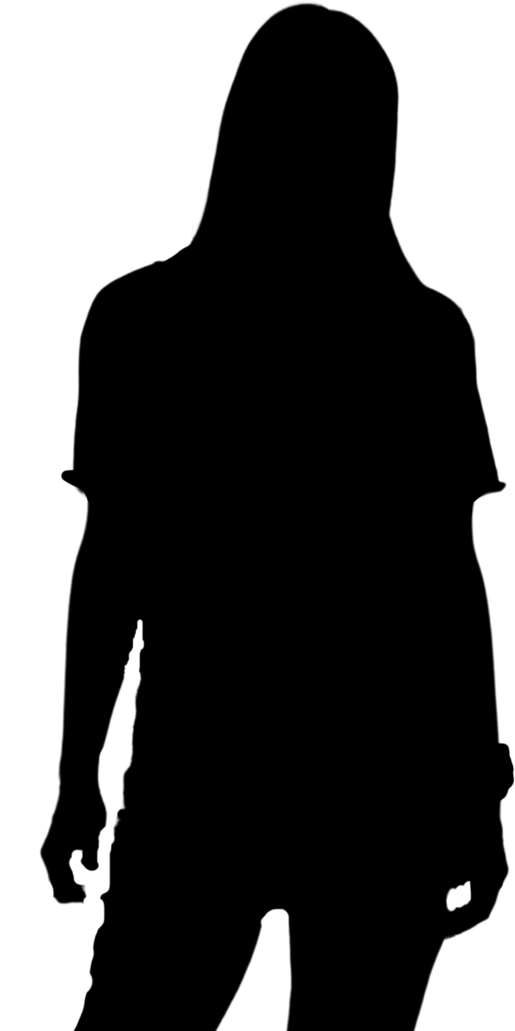 Volunteer with Children
3 hours/week, 36 weeks, 9-12

Bible Study, Small Group Leader
2 hours/week, 52 weeks, 9-12

Missionary Trips with Church
100 hours/week, 1 week, 9-10

Volleyball
5 hours/week, 20 weeks, 9-10

Mentor to First-Year Students
1 hour/week, 12 weeks, 12
Alex
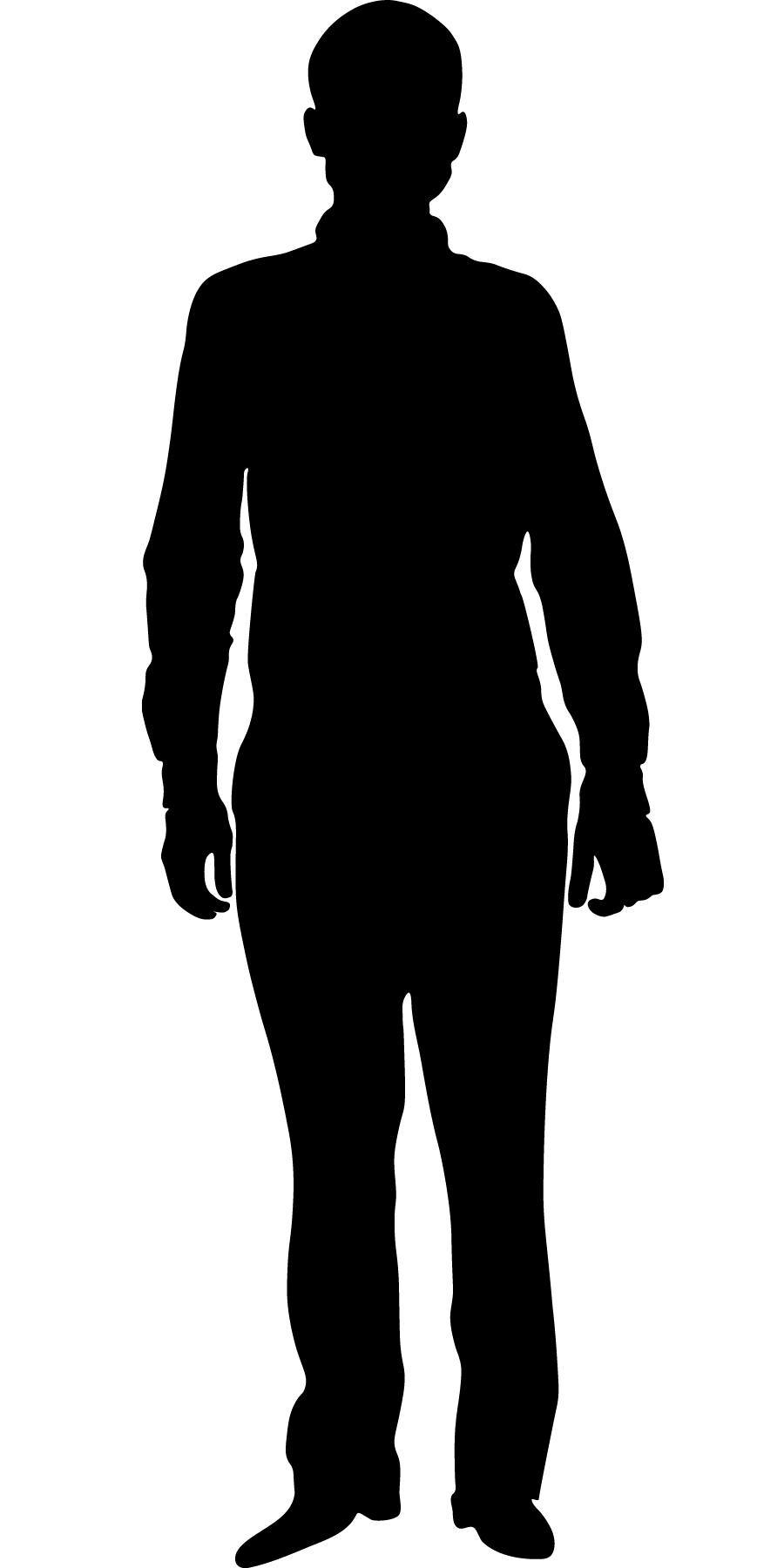 Founder/IEC Online Newspaper
20 hours/week, 52 weeks, 11-12

Field Intern for Senate Campaign
10 hours/week, 26 weeks, 11-12

Co-Captain of Swim Team
15 hours/week, 13 weeks, 9-12

ACLU Program
2 hours/week, 20 weeks, 12

Track and Field
10 hours/week, 13 weeks, 9-12

Co-Founder, Political Social Media Account
5 hours/week, 52 weeks, 11-12
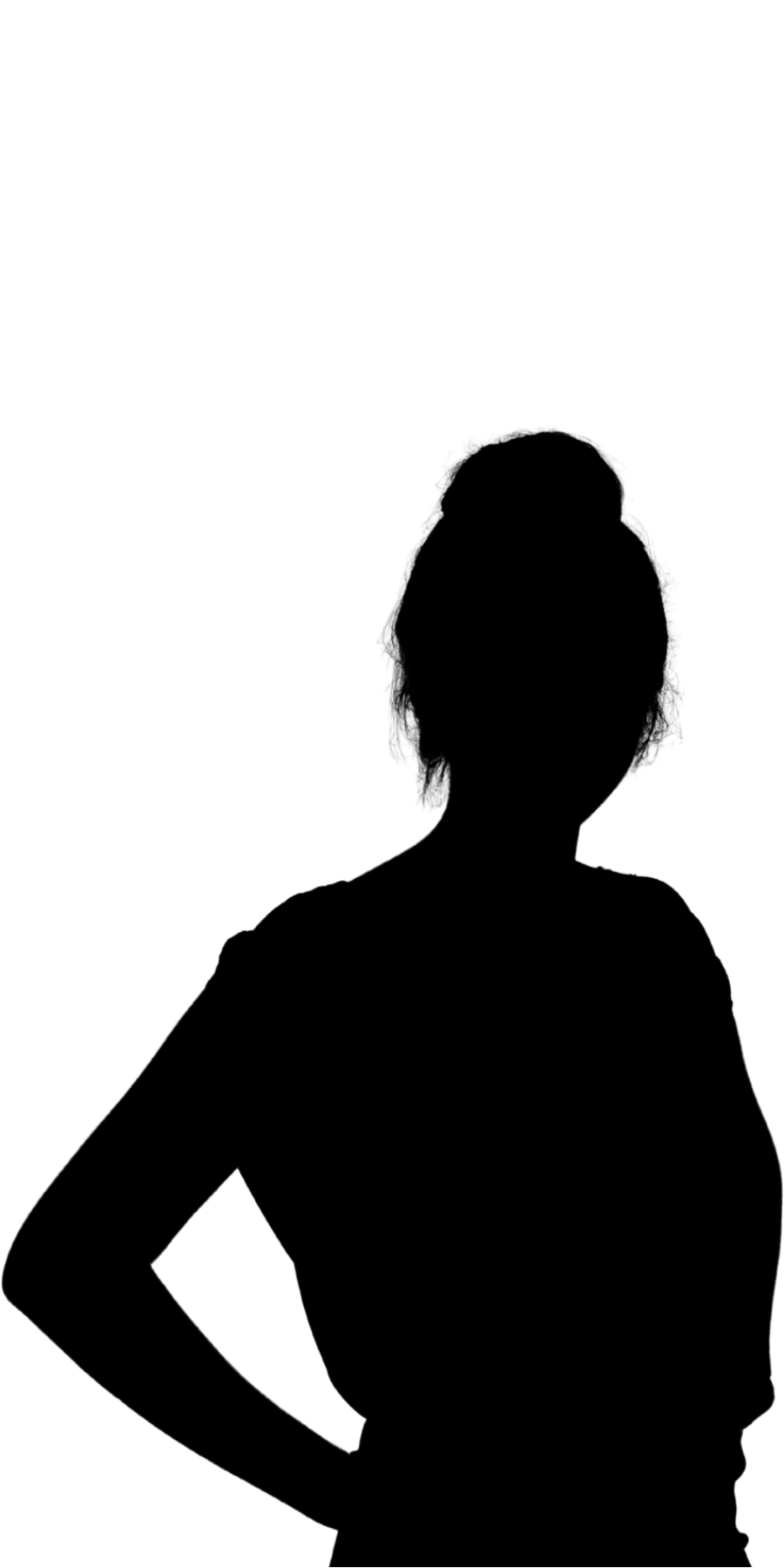 Sophie
Data Entry in Medical Clinic
5 hours/week, 50 weeks, 9-12

Independent Research, Several Awards
2 hours/week, 17 weeks, 10-12

Founder of Community Service Group
10 hours/week, 46 weeks, 10-12

Tennis, Captain in 12th Grade
12 hours/week, 50 weeks, 9-12

Choir, Section Leader
8 hours/week, 45 weeks, 9-12

Spanish and National Honor Societies
5 hours/week, 30 weeks, 10-12
James
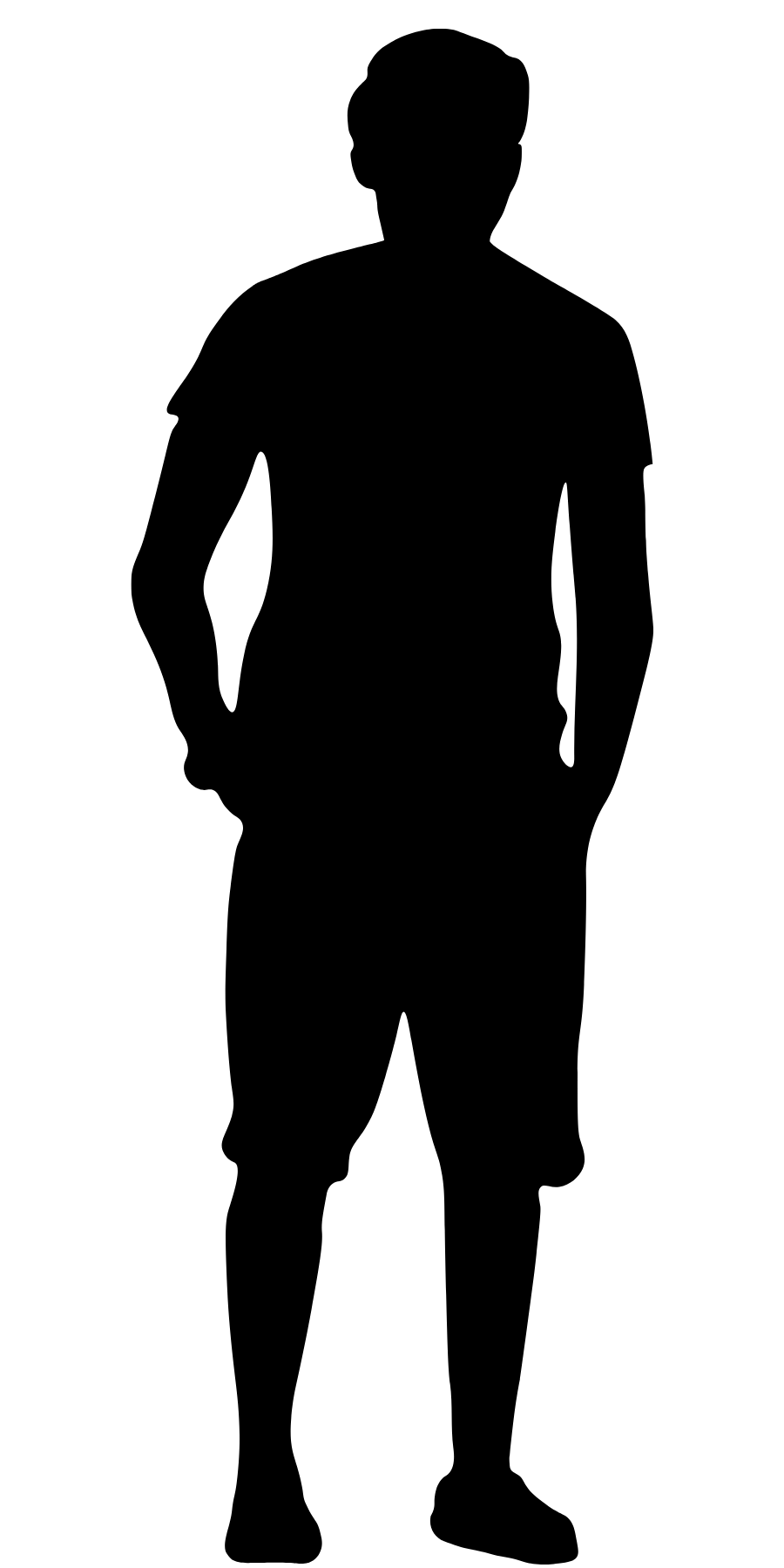 Member of National Honor Society
1.5 hours/week, 36 weeks, 11-12

Soup Kitchen Volunteer
1.25 hours/week, 36 weeks, 11-12

Track and Field Member
9 hours/week, 13 weeks, 9-12

Summer College Program (Took Classes)
20 hours/week, 5 weeks, 11
Jenny
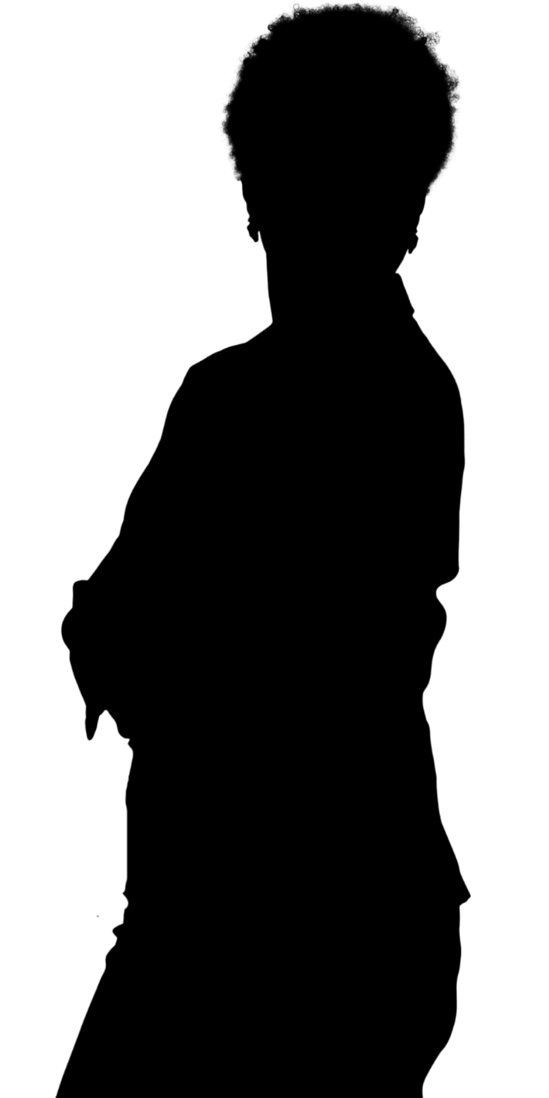 Independent Artist
8 hours/week, 52 weeks, 9-12

Crew
13 hours/week, 26 weeks, 9-12

Grocery Store Employee
6 hours/week, 52 weeks, 11-12

Student Television Network, Director
6 hours/week, 26 weeks, 11

Volunteer with Alzheimer’s Patients
Summer Breaks, 9-12

Choir
5 hours/week, 26 weeks, 9-10
Who’s your pick?
Martha

Alex

Sophie

James

Jenny
Round 2: Voice
What might this person add to a residential, undergraduate community?

Looking for evidence of qualities like…
Intellectual Curiosity and Engagement
Meaningful Impact in School/Community
Collaboration/Teamwork
Personal or Political Philosophy
Creativity
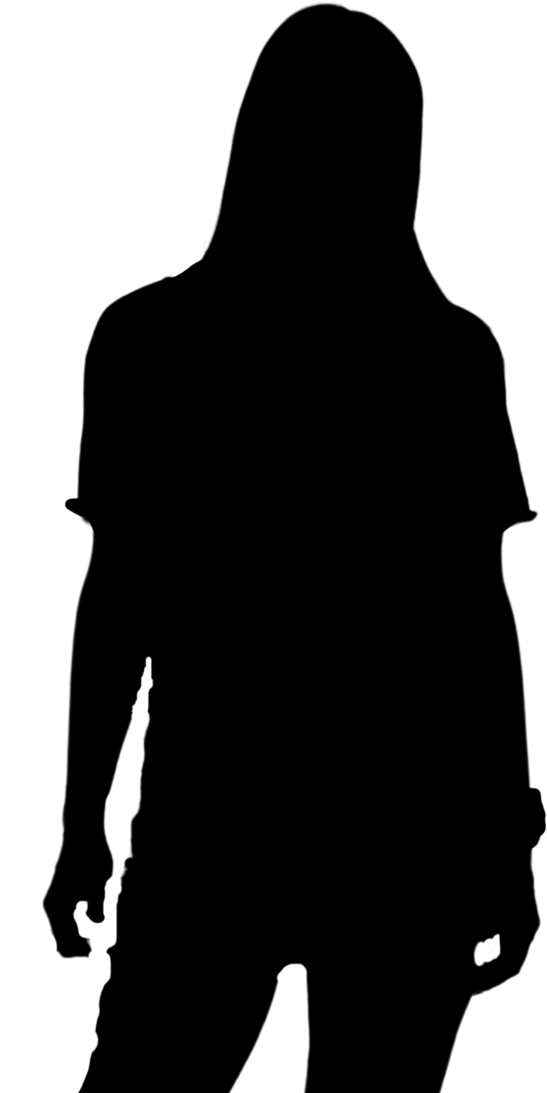 Martha
Academic Interests: Education, English, Psychology
Personal Statement: My dream is to become an English teacher. Not so much so I can spend the rest of my days studying the dictionary, but more so that I can teach my students to honor and accept that they are human beings.

Why Tufts: The goal of Tufts' Department of Education focuses more on gaining a deeper understanding of how to help all types of students become successful...This very outlook on education is what attracts me to Tufts as I do not want to do the "bare minimum" by giving my students an incomplete education. I intend to take part in this challenge and journey of working to improve the education system as a whole with the support and help of the community at Tufts.

Teacher: Even in advanced and AP classes of excellent students, Martha stands out due to her maturity, intellectual curiosity and her concern for others.

Counselor: Martha is a determined young woman who has managed to keep her focus on her education. Martha's dignified personality and positive attitude are a couple of attributes that set her apart from her peers. Martha is a well-rounded individual who possesses the talents and qualities to make a positive contribution in today's society.
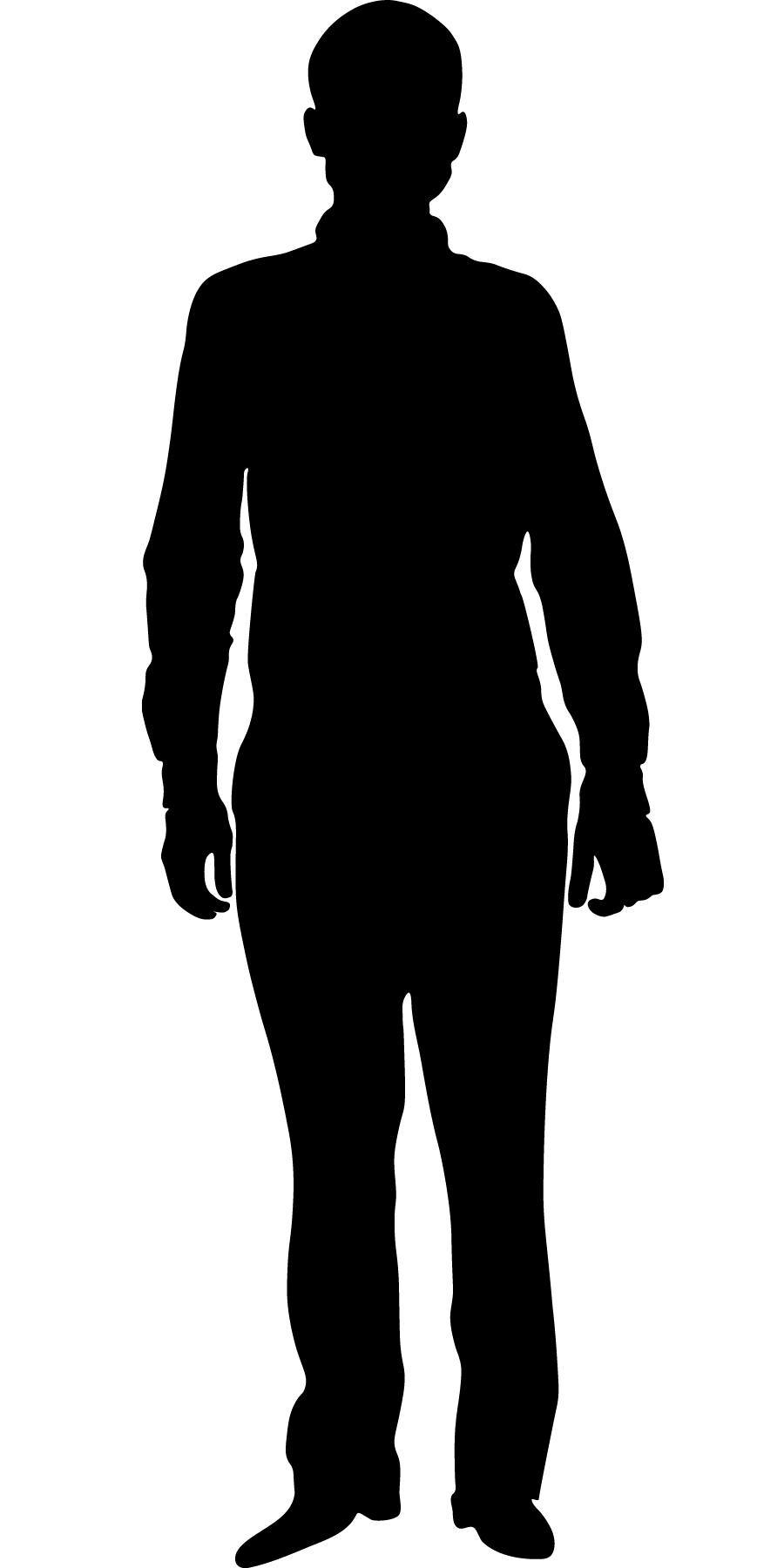 Alex
Academic Interests: English, Civic Studies, Political Science
Personal Statement: Geography connects people; folks are shocked - even sometimes moved - when I've heard of the city they call home, whether it's the third biggest in Louisiana or the fifth biggest in Nevada. This geographical passion has led me to expand my worldview, learn about international policy, empathize deeply with other cultures, and even memorize the highway that takes you from Minneapolis to Milwaukee.

Why Tufts: I'd eagerly enroll in Dissent and Democracy and Human Rights and Justice -classes that fuse my interests in journalism and civil rights activism. I'd also, ideally, conduct research with Professor Ammons, further investigating the racial inequity systemic to our geopolitical and literary paradigms. 

Teacher: He follows politics to the minute, knows the ins and outs of the electoral process and hasn't missed a beat on the 2020 election from local races to the presidency. Not a class day went by when he didn't guide his classmates to deeper understanding on these issues. There was no one else like him. 

Counselor: While I can vouch that non-political, fun, and intellectual conversations exist regularly in Alex’s world, the desire to make positive change is always present.
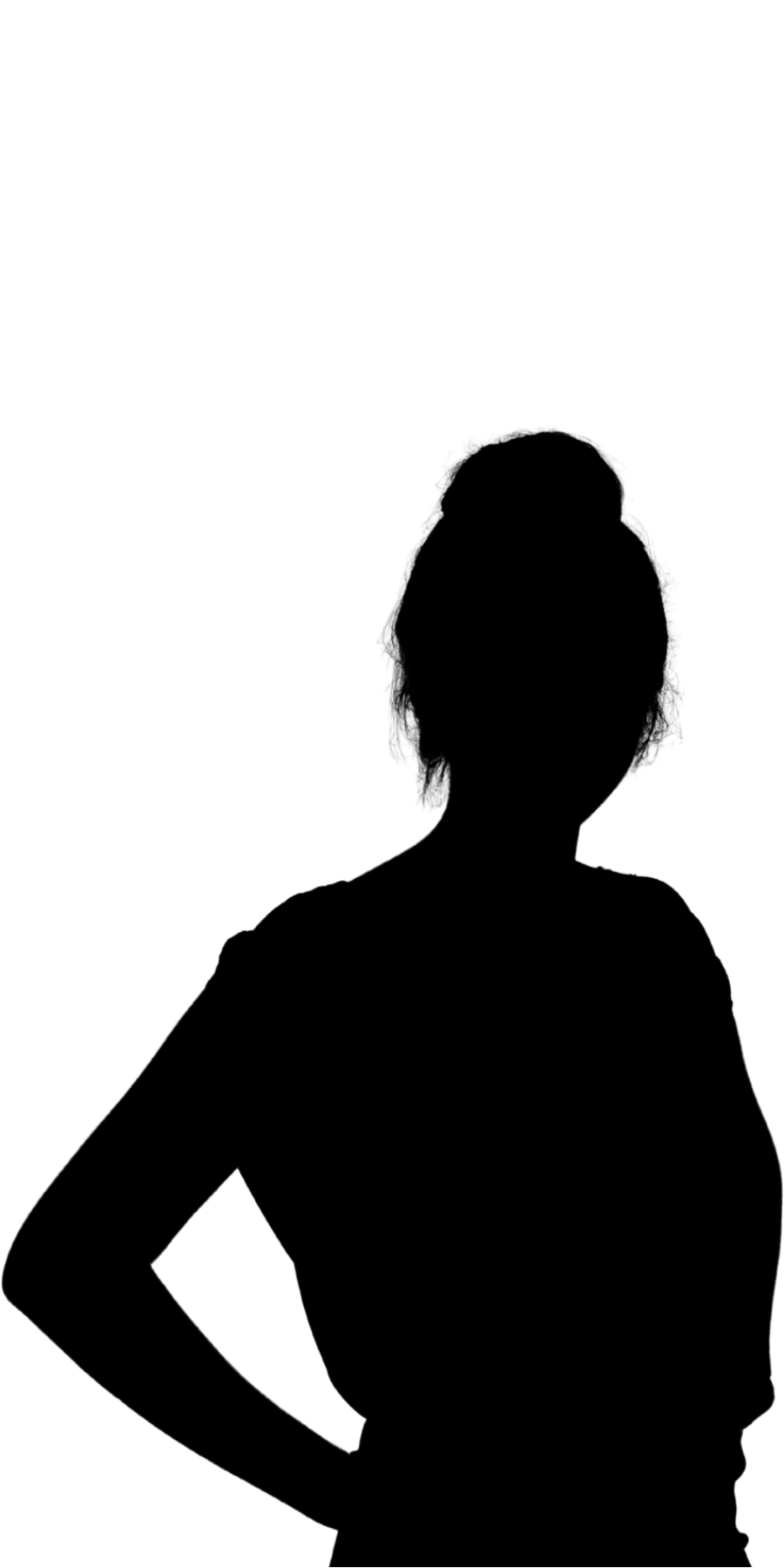 Sophie
Academic Interests: Anthropology, Community Health, Spanish
Personal Statement: I've planned to further my education in college and ultimately receive a PhD in medical anthropology. By studying a variety of cultures' respective medical histories and broadening my worldly perspective, I hope to understand medicine on a deeper level and provide the most effective ways to introduce new health suggestions.

Why Tufts: The close-knit community found in Tufts paves the way for increased exposure to diverse people to build lasting friendships. Specifically, I hope to research under Dr. Tatiana Chudakova, who focuses on medical anthropology and nationalism. Her work and expertise bear a similarity to a study of my own: "Tackling the Pandemic on Children," which focused on the coronavirus's effects on children using a Likert-type scale. 

Teacher: Sophie’s positive attitude, steadfast dedication, and endless curiosity lead me to believe there is no limit to her growth and potential in college and beyond.

Counselor: What is most important to Sophie is helping others. If she can improve just one person's life, she would consider herself a success. Her interest in public service manifests itself via a non-profit she founded, and through several school organizations.
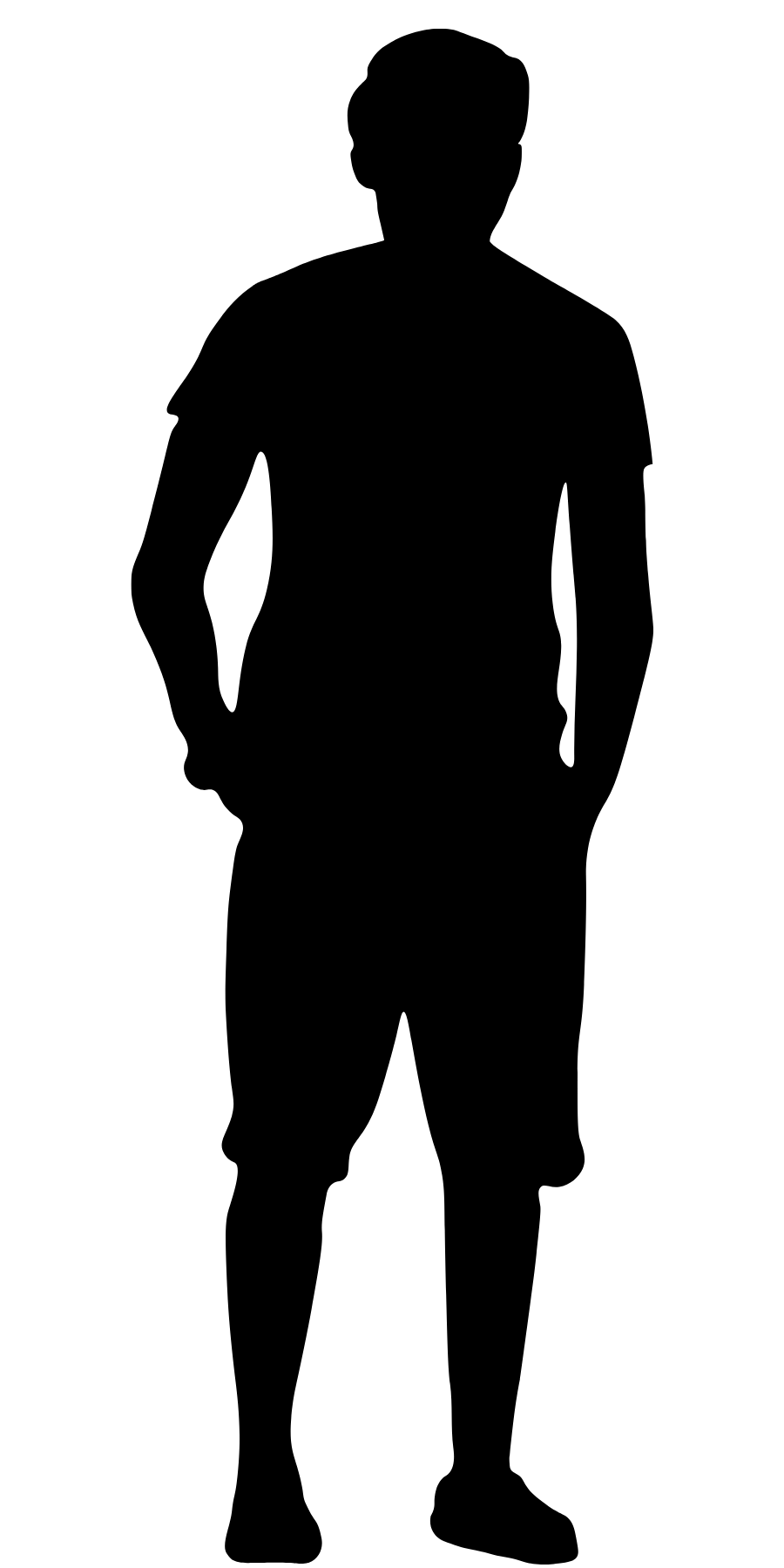 James
Academic Interests: Chemistry, Math, Environmental Science and Policy
Personal Statement: While I focused on soccer most of my childhood, I made the change to track my freshman year and found a love for running, alongside the relationships and competition with teammates. By exposing myself to new experiences, I am beginning to learn what is meaningful and purposeful. Sometimes I even surprise myself in what I am capable of accomplishing. 

Why Tufts: I was first drawn to Tufts’ unique ability to offer the academic opportunities of a large university but with smaller class sizes on a community-like campus. After further research, I realized I want to pursue the intersection of mathematics and science with a degree in Chemistry from the School of Arts and Sciences at Tufts University.

Teacher: His friendly and outgoing nature and his commitment to friends are among his strongest attributes. He is a morally strong young man and an excellent role model. He is fun, intelligent, sincere, and hard working. 

Counselor: James is a kind and caring individual who will make friends easily, learn broadly and take advantage of all of the opportunities available to him in college.
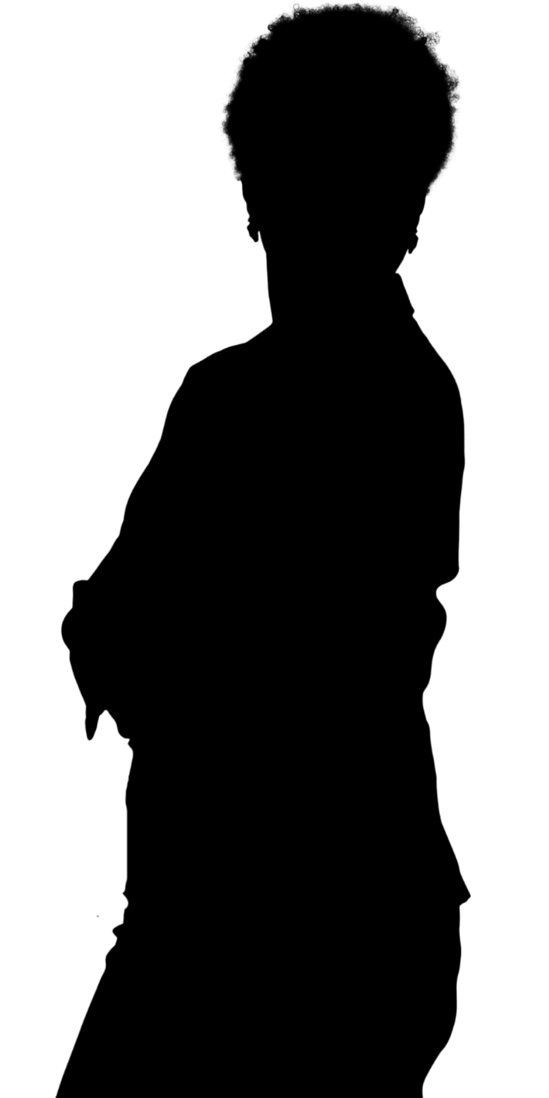 Jenny
Academic Interests: Studio Art, Biology, Biopsychology
Personal Statement: All my life I have been labeled "artist." And yes, I very much am an artist - but that's not my whole story. Ever since I first saw a butterfly emerge from its chrysalis in kindergarten, I have been fascinated by the world around me and have strived to use my art as a means to capture its mysterious beauty

Why Tufts: …the Tufts visual art program employs a dynamic approach to learning that allows students to experiment with innovative technology in their art, such as virtual and augmented reality. At Tufts, I would have the freedom to engage in cross-disciplinary collaboration with those in other fields of study as well as be provided with the resources to create powerful, unique artworks and conduct impactful biological research.

Art Teacher: She is absorbing. It has been a wonderful, joyous experience, and one of the highpoints of my educational career working with her. She has been a continued source of inspiration to myself and her peers. 

Counselor: Whether she studies art, science, or the humanities (or likely a combination of all three), she will be successful in anything she attempts. Why? Because she not only has the willpower to succeed, but also the creativity to ensure that she finds a way to understand complex problems when presented to her.
Final Thoughts
Martha

Alex

Sophie

James

Jenny
Martha

Alex

Sophie

James

Jenny
Deny

Admit

WL

Deny

Admit